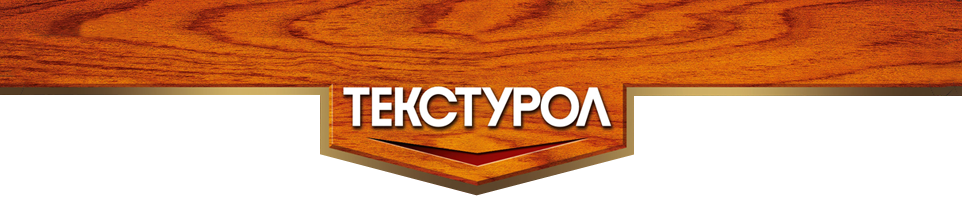 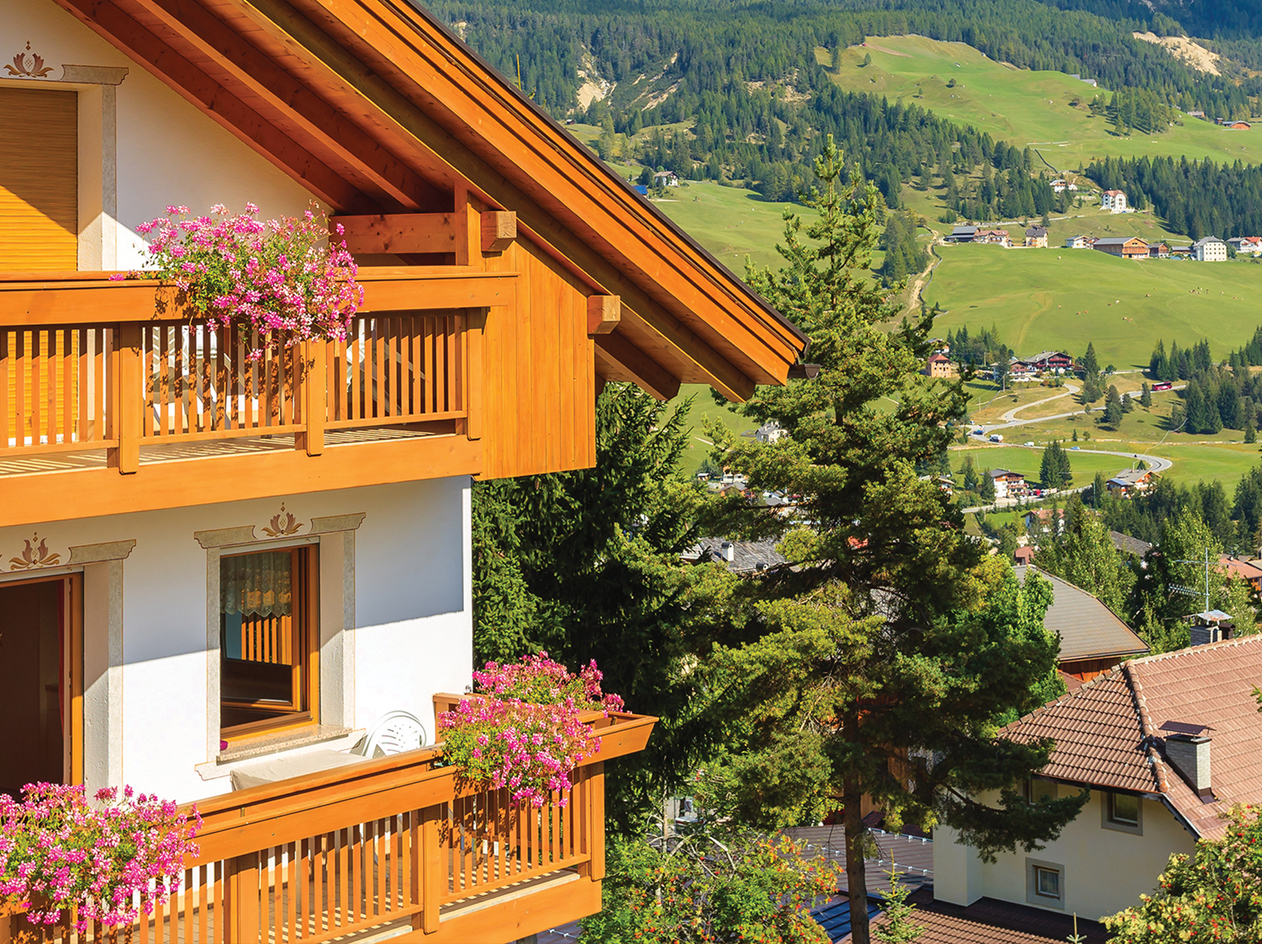 ИЗМЕНЕНИЯ В ЛИНЕЙКЕ
2015г.
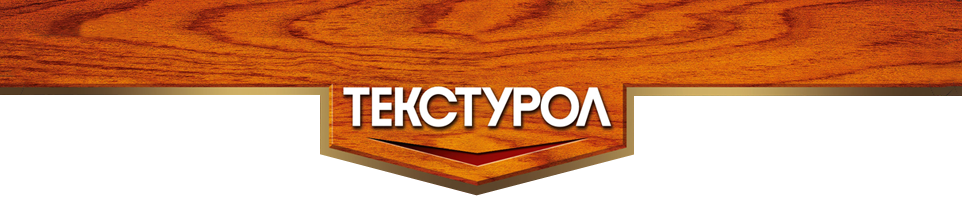 РЕДИЗАЙН  УПАКОВКИ  И  ЛОГОТИПА
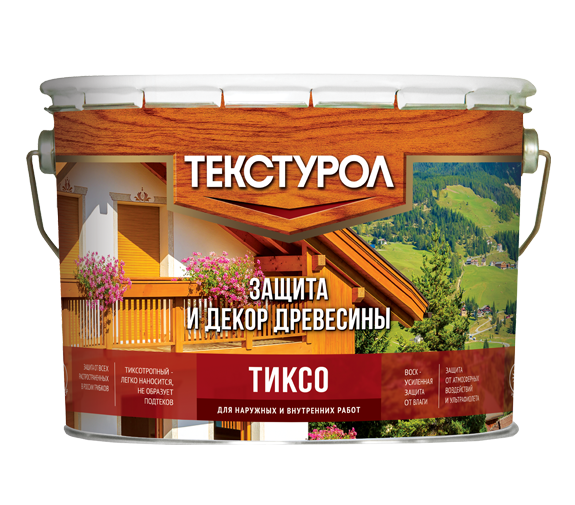 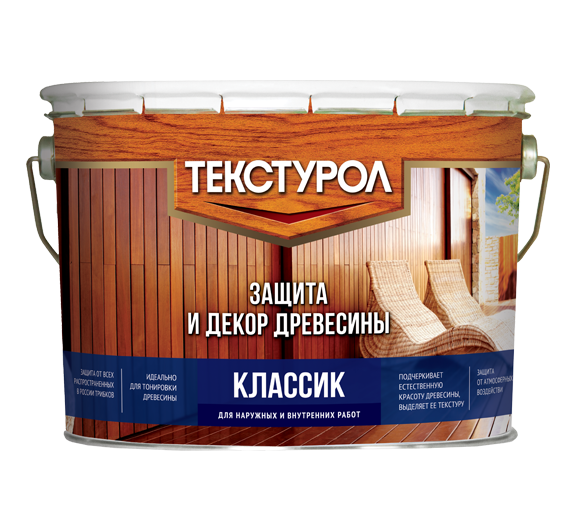 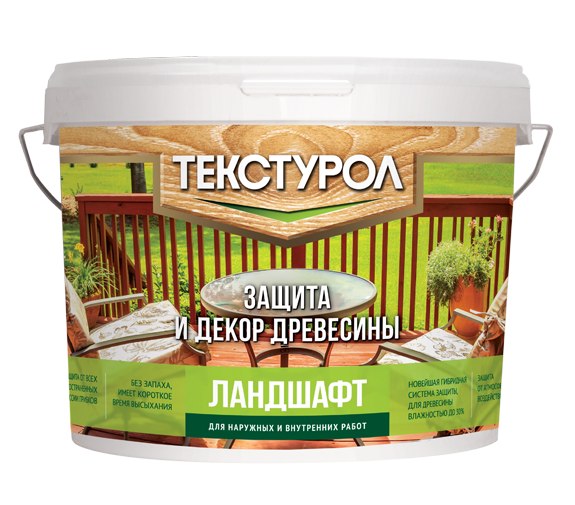 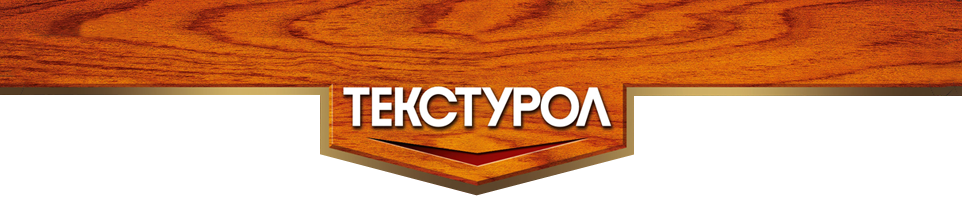 НОВЫЙ  ЛОГОТИП
Современный
СТИЛЬНЫЙ
Указывает 
на сферу применения
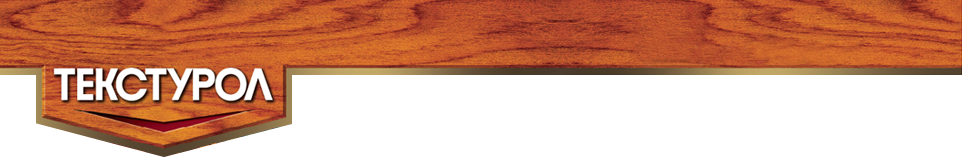 НОВЫЙ  ДИЗАЙН УПАКОВКИ
СТАРЫЙ ДИЗАЙН
НОВЫЙ ДИЗАЙН
ПОСТЕПЕННЫЙ  
ПЕРЕХОД В 2015
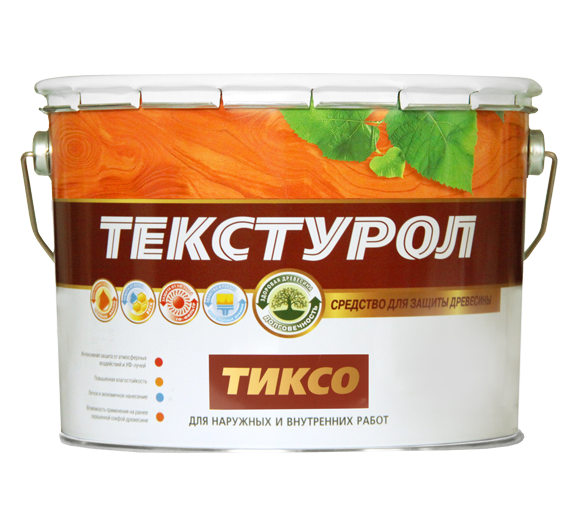 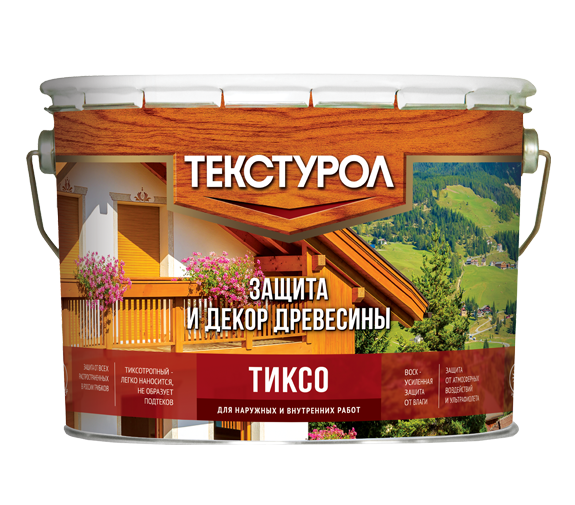 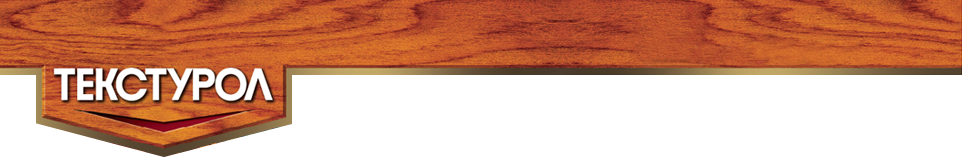 ПРЕИМУЩЕСТВА НОВОГО ДИЗАЙНА
Яркая, 
современная 
упаковка
Выделяет продукт среди конкурентов, привлекает внимание покупателей
Повышает ценность бренда, увеличивает узнаваемость и лояльность потребителей
Эффектная выкладка в торговой точке
Удобная навигация и дифференциация
«Говорящая картинка»  указывает на предназначение продукта и результат от его  использования – красивая, благородная древесина
Индивидуальная картинка для каждого продукта  позволяет легко найти нужный продукт на полке
Пиктограммы основных характеристик (на обороте) позволяют быстро подобрать продукт с нужными характеристиками
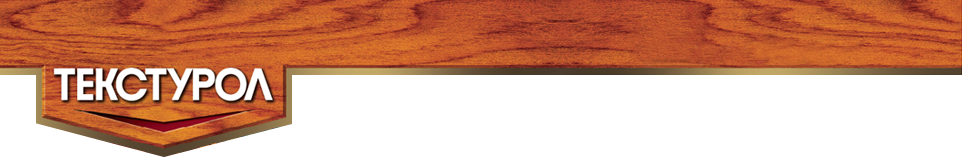 ПРЕИМУЩЕСТВА НОВОГО ДИЗАЙНА
Сохранена преемственность. Более реалистичная текстура древесины.
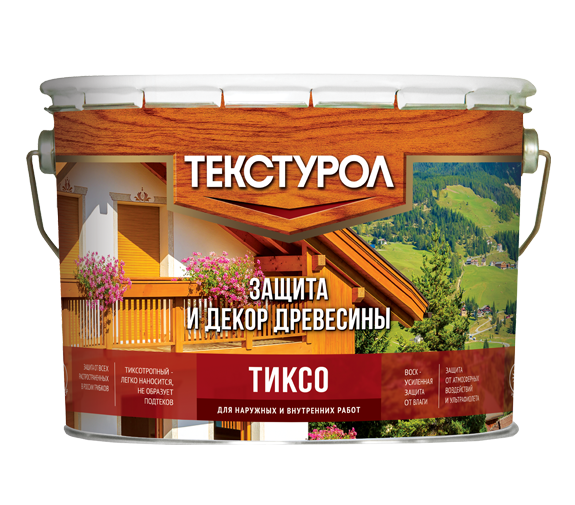 Более современный и европейский логотип
Четко обозначено предназначение продукта
«Говорящая картинка»  -указывает  на сферу применения
Сохранена  преемственность - цветовая плашка для легкой дифференциации продуктов
Сохранены названия продуктов
Выделены основные свойства продукта
Обозначена область применения
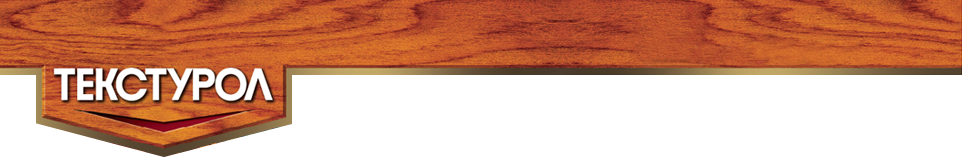 СТРУКТУРА УПАКОВКИ
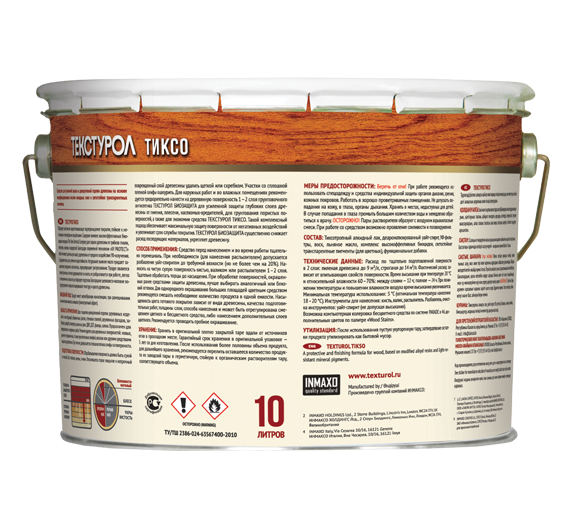 Подробное описание свойств  и технических характеристик продукта
Добавлены пиктограммы  основных характеристик -укрывистость, блеск, толщина пленки, глубина проникновения
Информационный сайт
Фасовка продукта
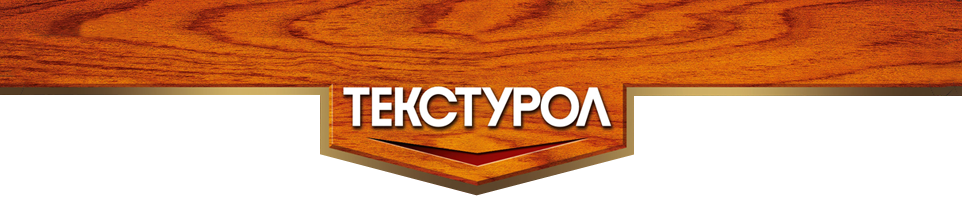 НОВЫЙ ДИЗАЙН
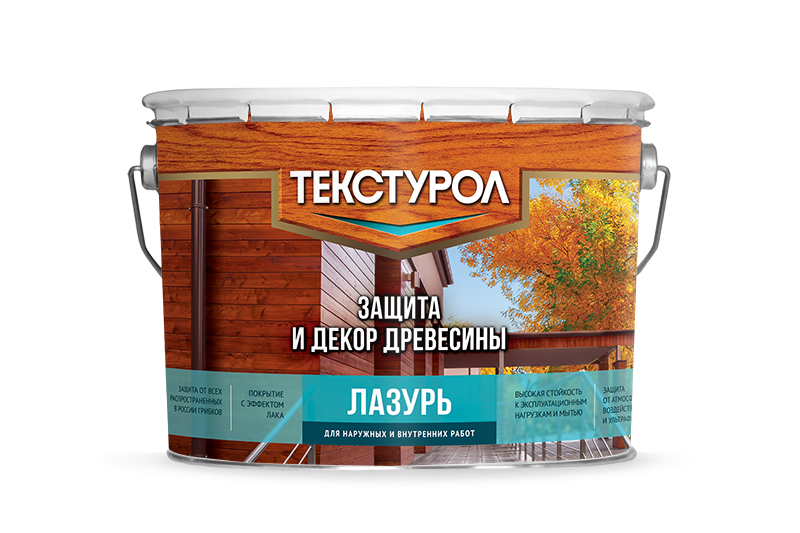 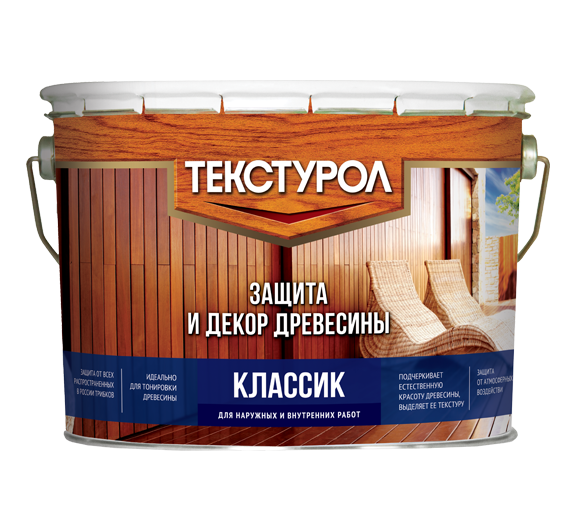 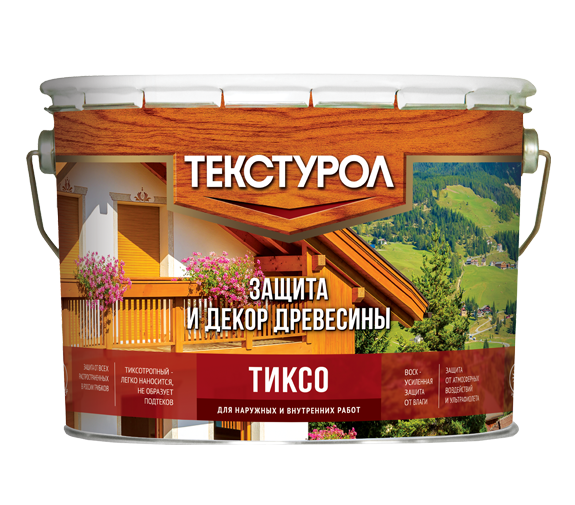 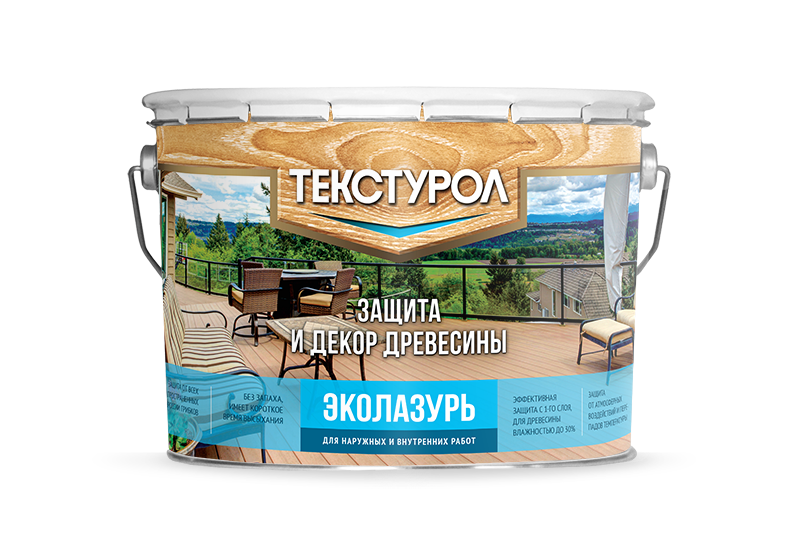 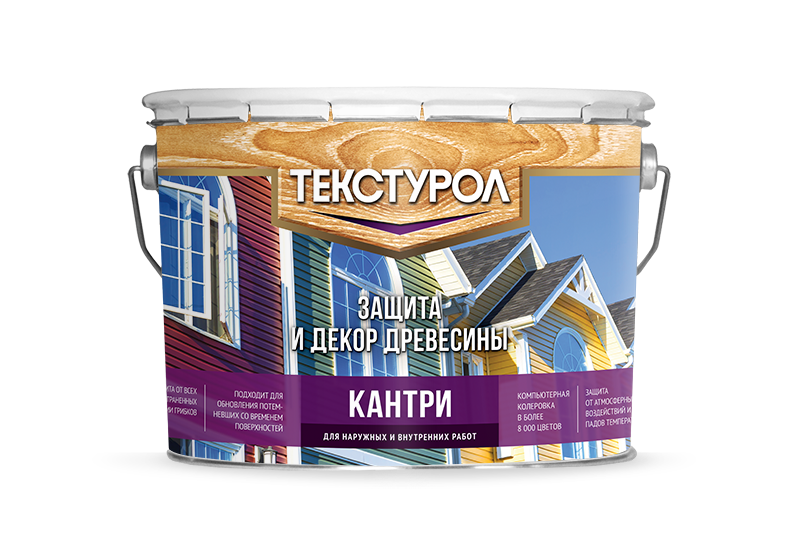 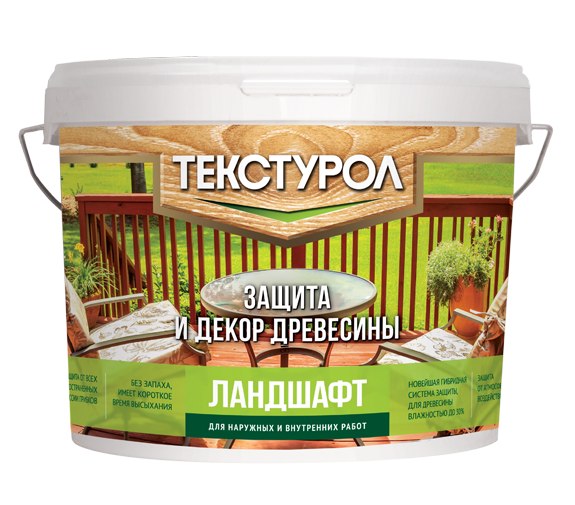 8
Продукция в старом дизайне будет доступна для заказа до обнуления складских остатков.
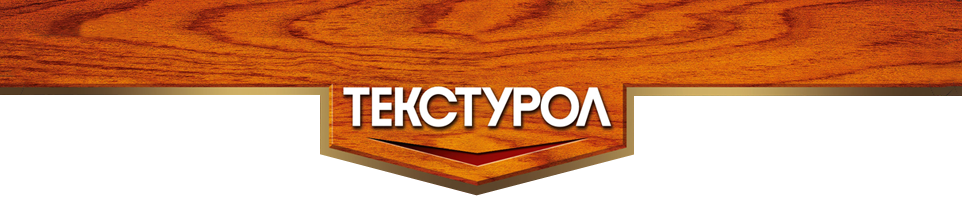 ИЗМЕНЕНИЯ В АССОРТИМЕНТЕ
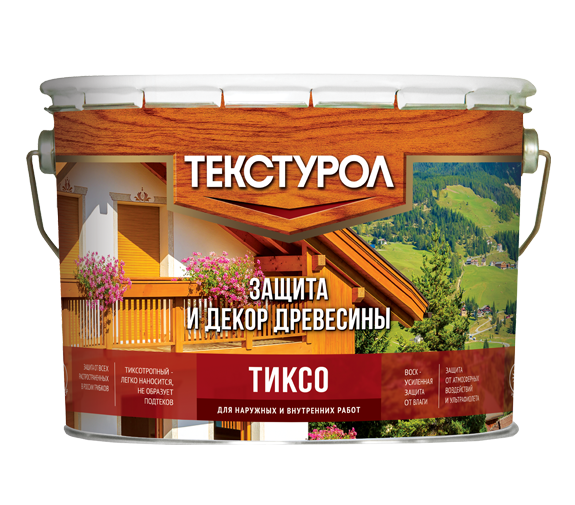 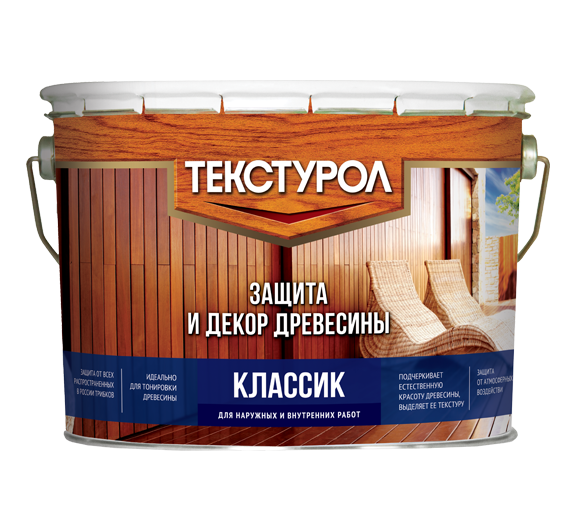 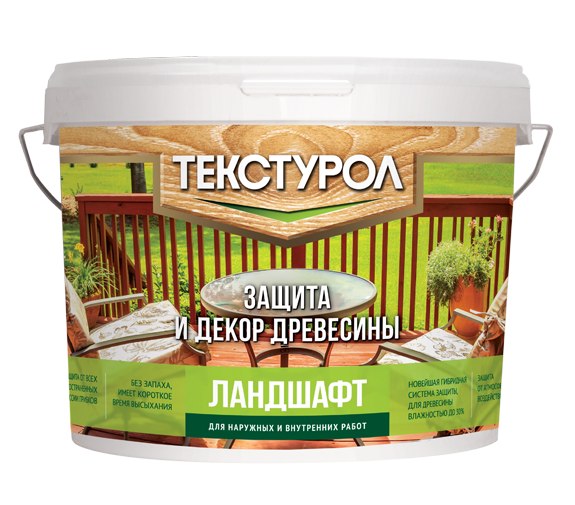 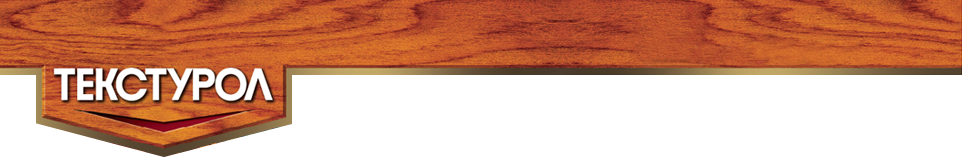 ТЕКСТУРОЛ ЛАНДШАФТ
НОВЫЕ ФАСОВКИ
НОВЫЕ ЦВЕТА
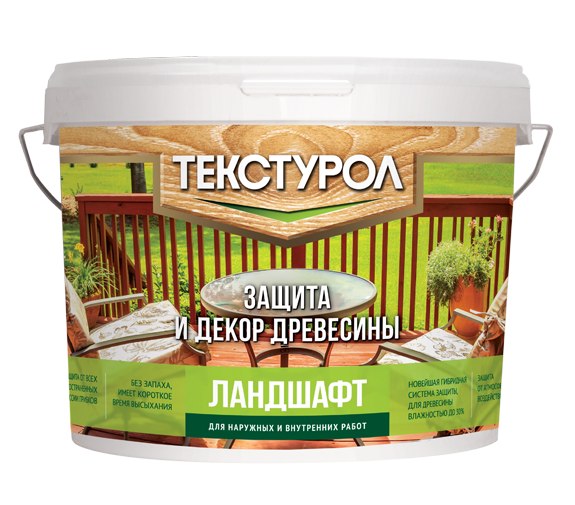 Расширена цветовая палитра – введены 3 интерьерных цвета:


 БЕЛЫЙ



СОСНА



ЯСЕНЬ
С мая 2015г. продукт будет выпускаться в новых фасовках.  Старые фасовки – 10л и 5л будут доступны до окончания складских остатков. 

НОВЫЕ ФАСОВКИ:

  0,9л

  2,5л

 9л
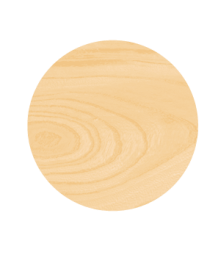 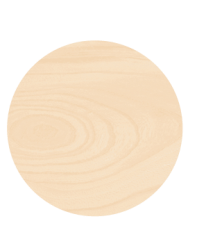 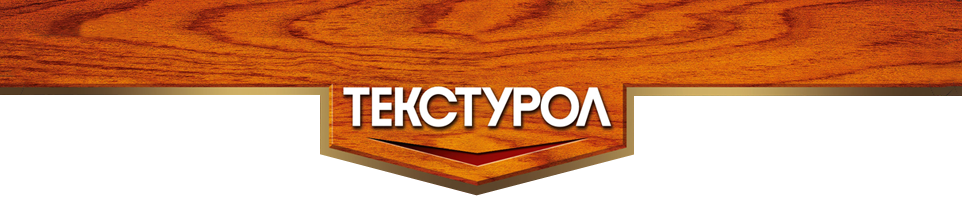 СПАСИБО ЗА ВНИМАНИЕ!

УСПЕШНЫХ ПРОДАЖ!